Святыни Павлово- Посадской
земли

                       Презентация Соколовой Л.Н.
Павлово- Посадская земля
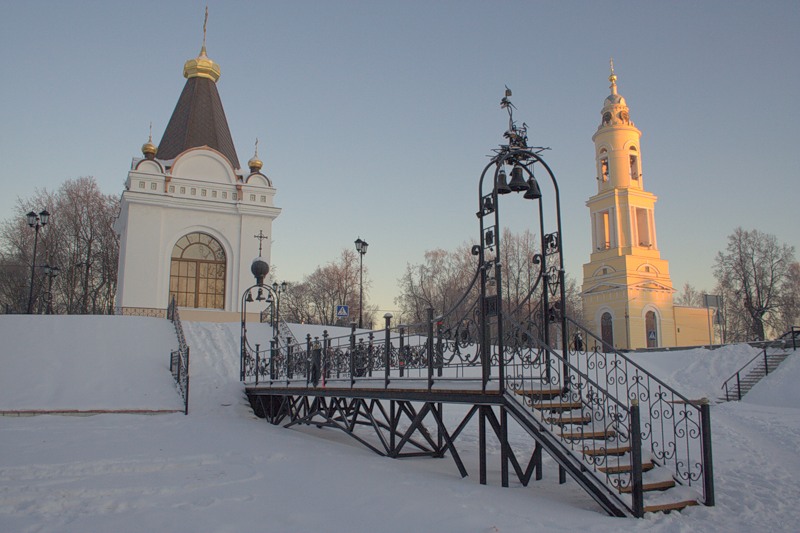 Мост невест
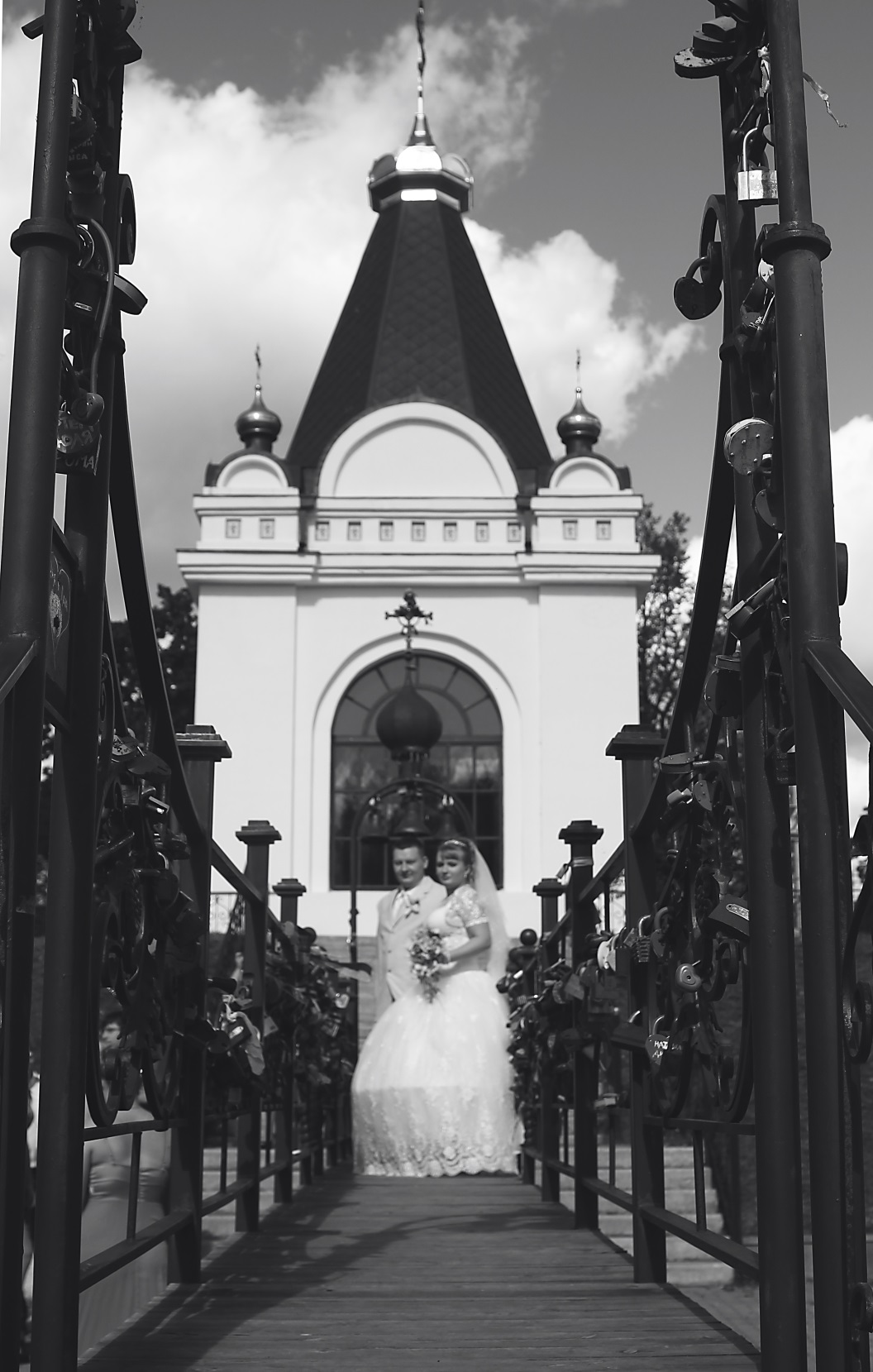 Молодожены на мосту невест
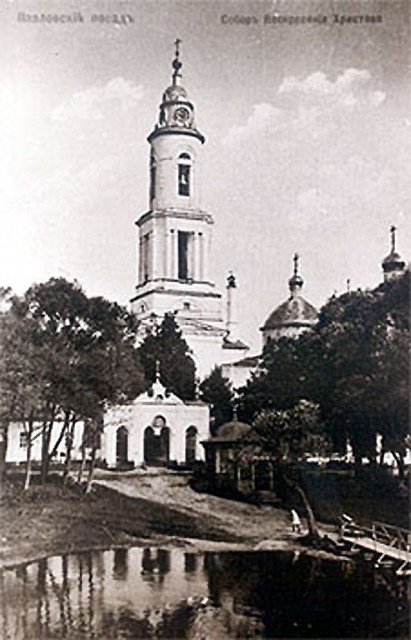 Воскресенский Дмитровский собор
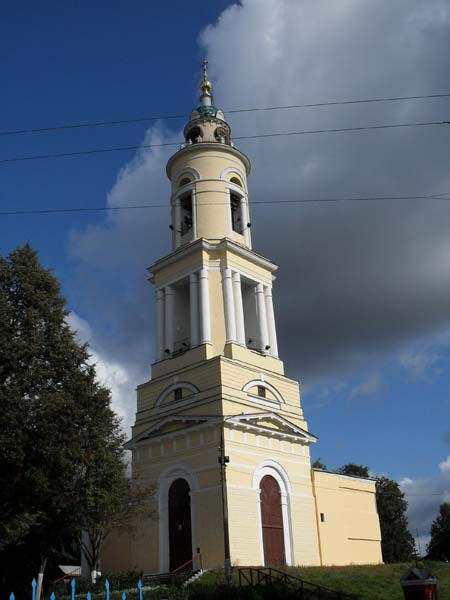 Колокольня
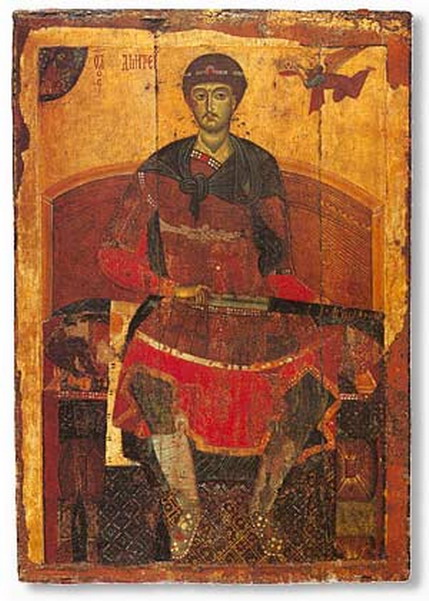 Дмитрий Солунский
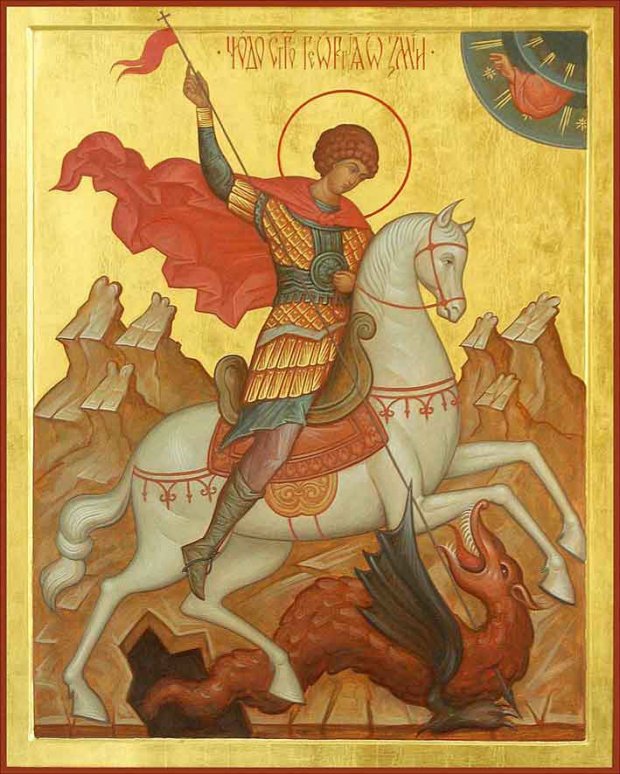 Георгий Победоносец
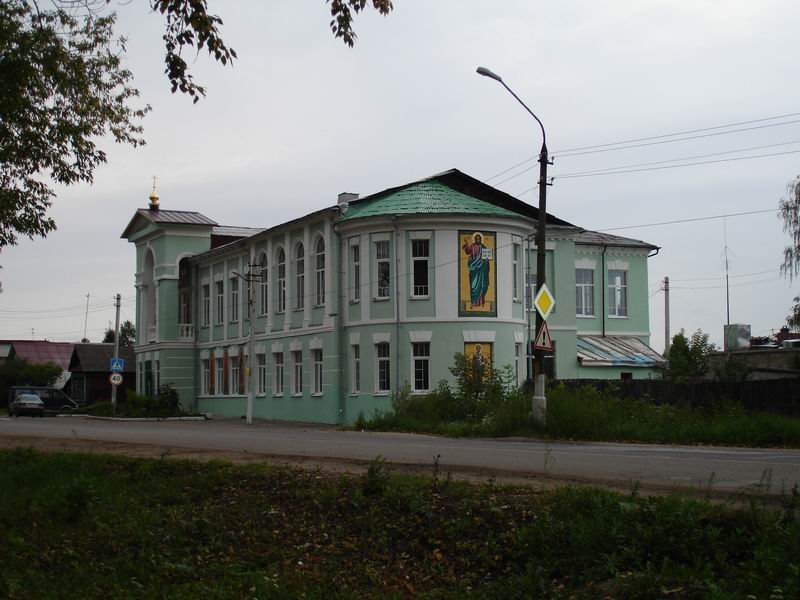 Храм Святителя Николая (Филимоново)
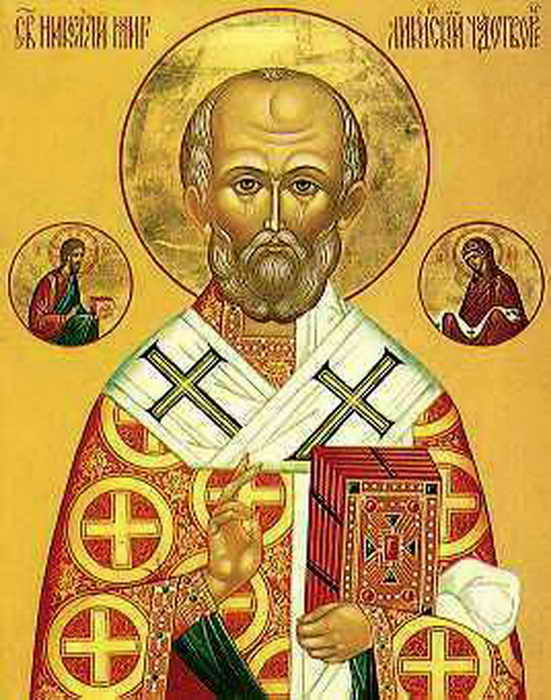 Николай Чудотворец
Покрово- Васильевский монастырь
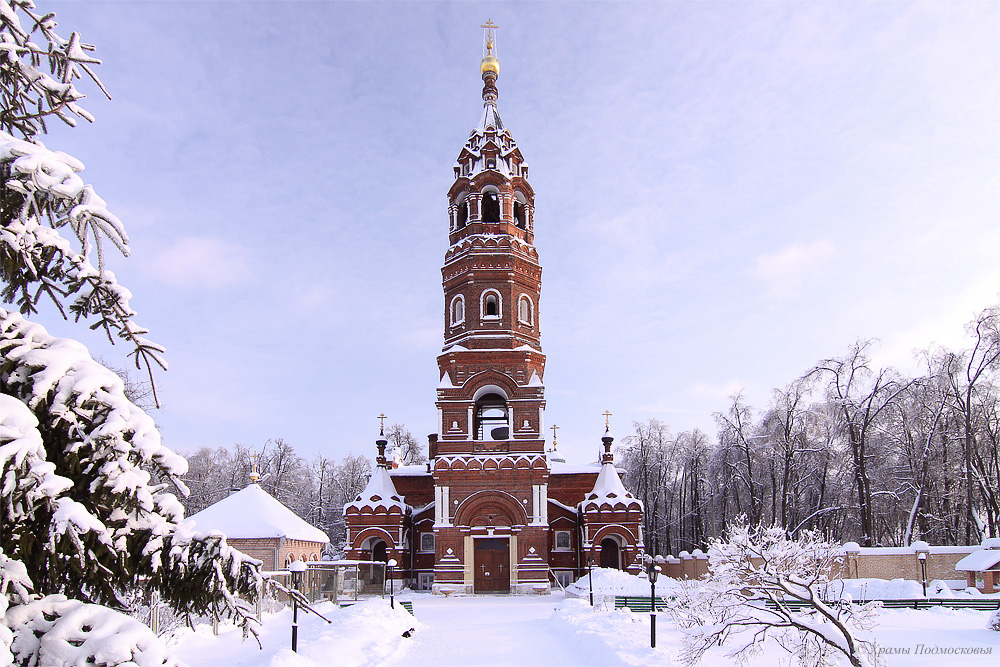 Василий Грязнов
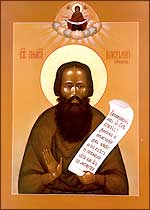 Праведный Василий Павловопосадский
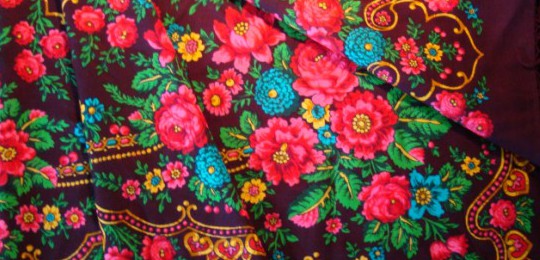 Павловская шаль. Фрагмент.
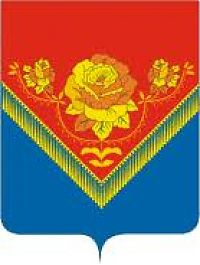 Герб Павловского Посада
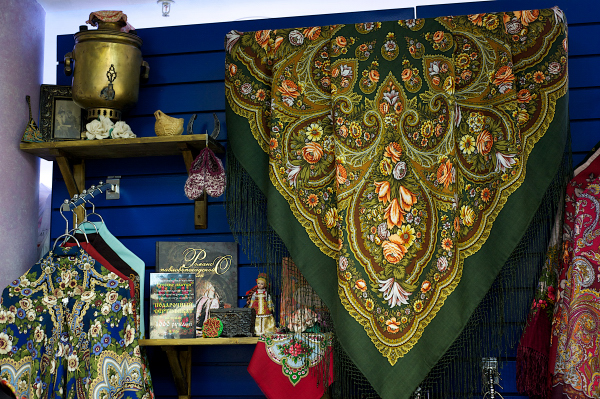 Народный промысел
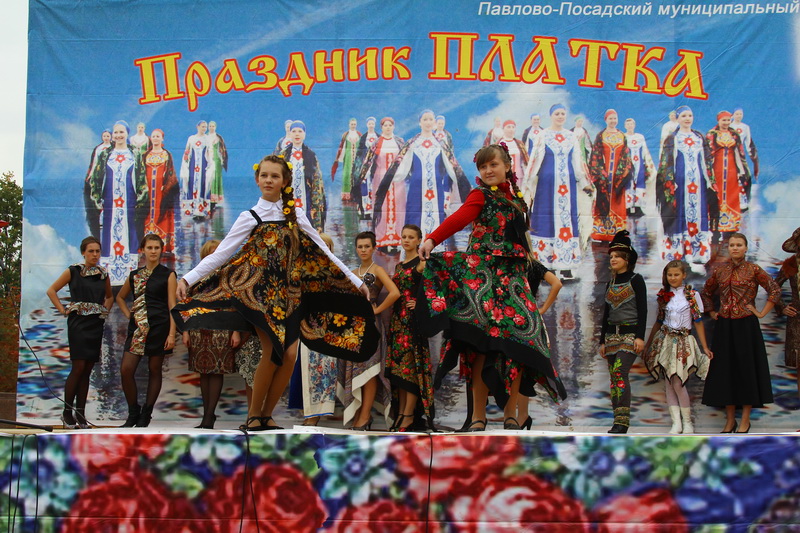 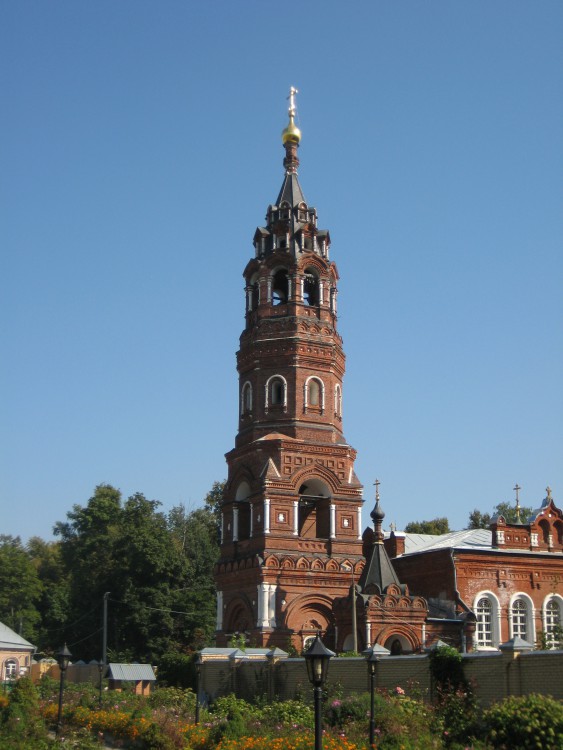 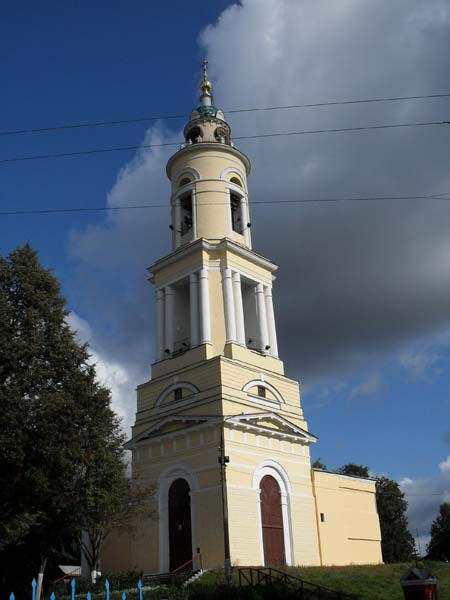 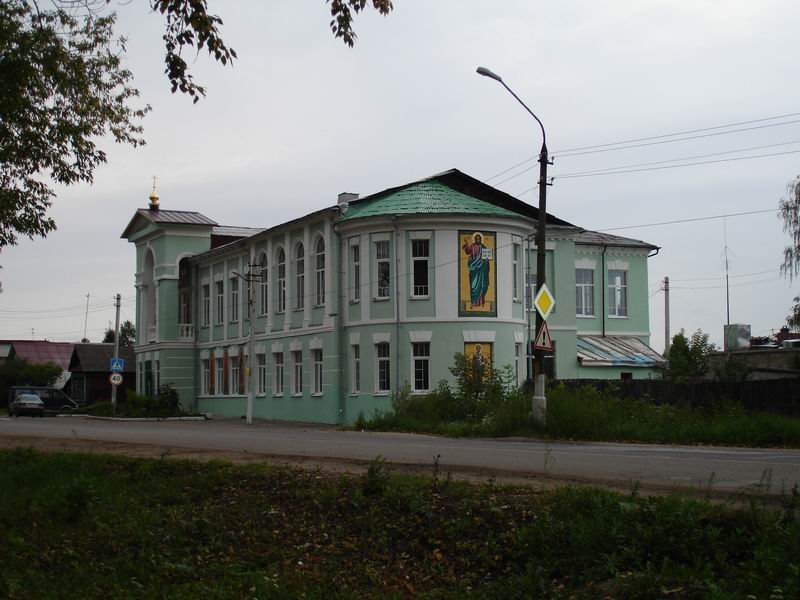